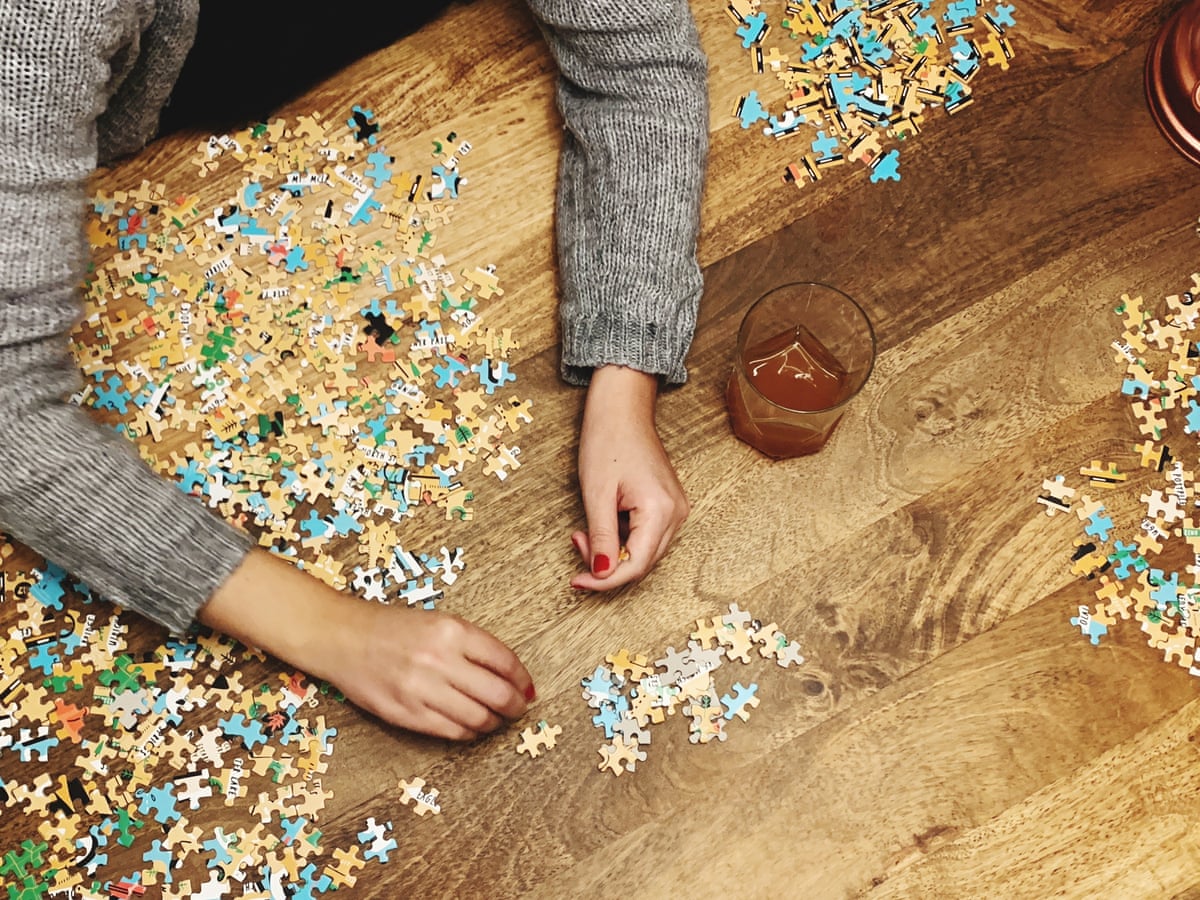 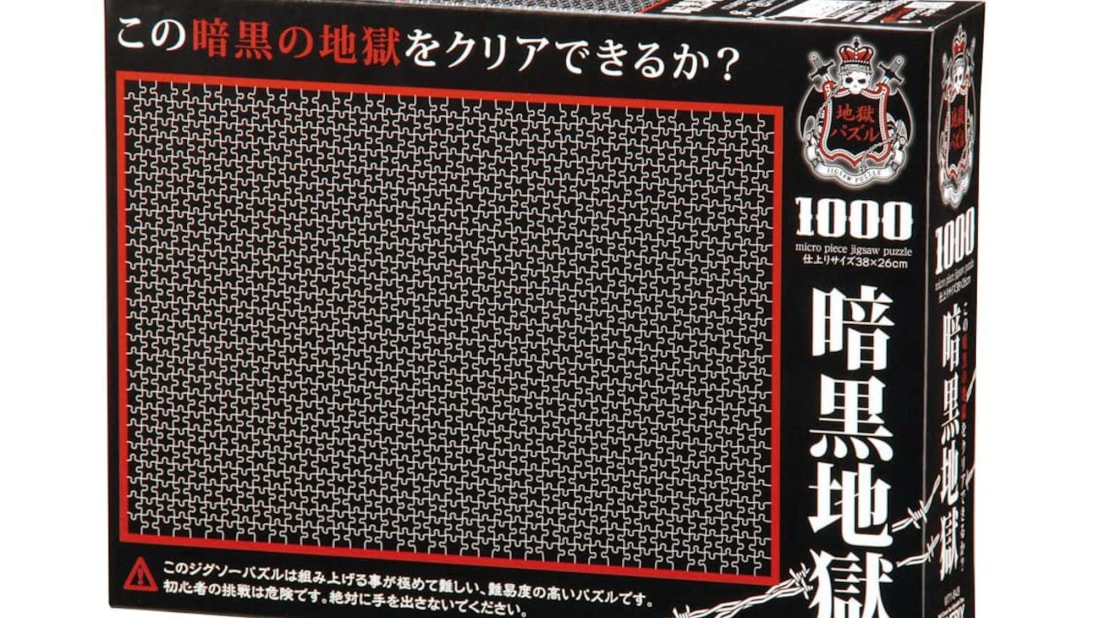 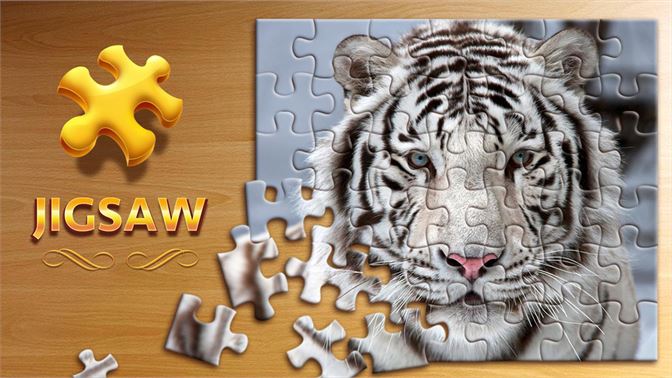 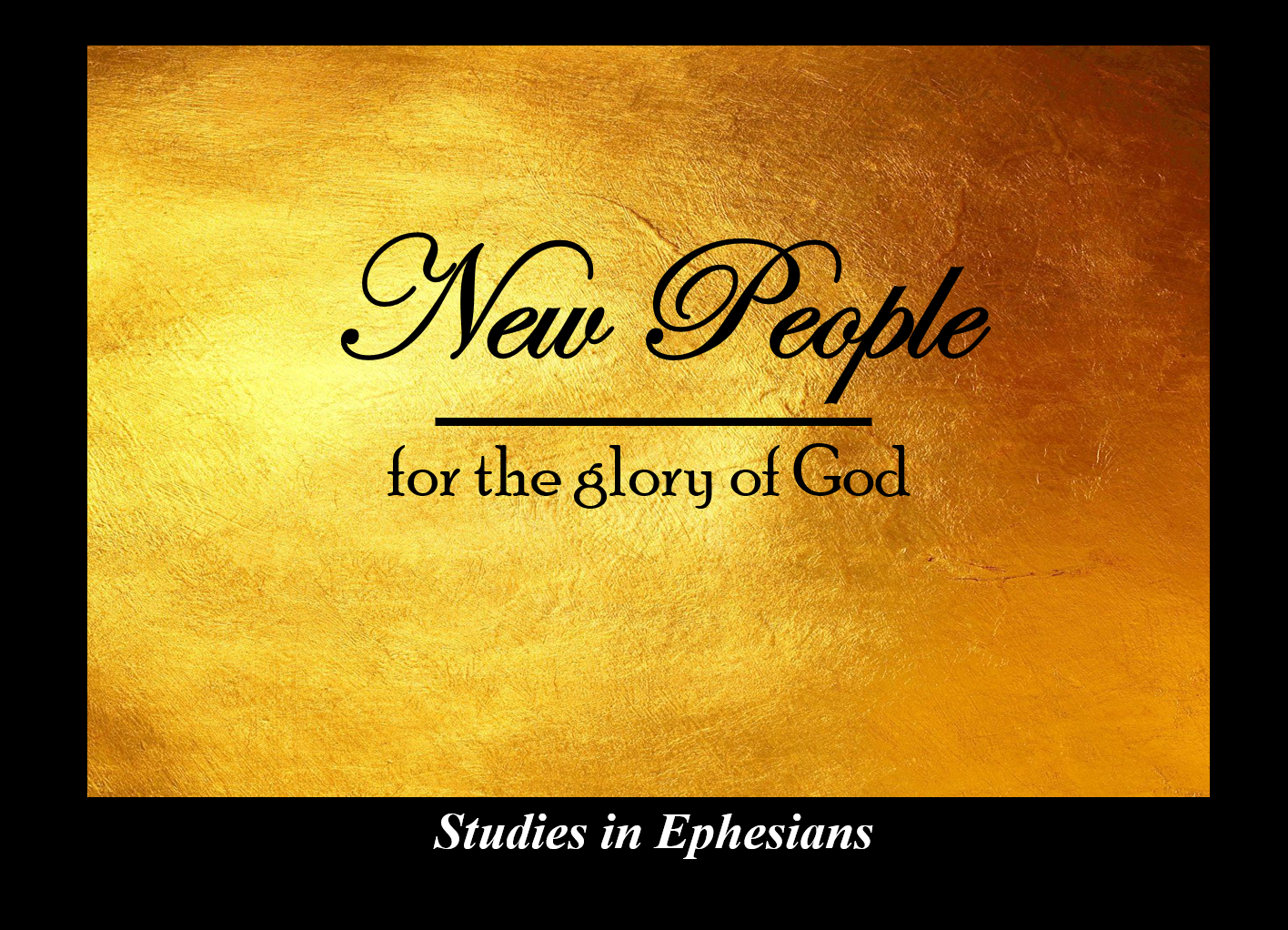 We Walk in Diversity
Ephesians 4:7-16
“This diversity of gifts is not only consistent with unity, but is essential to it.”
Charles Hodges
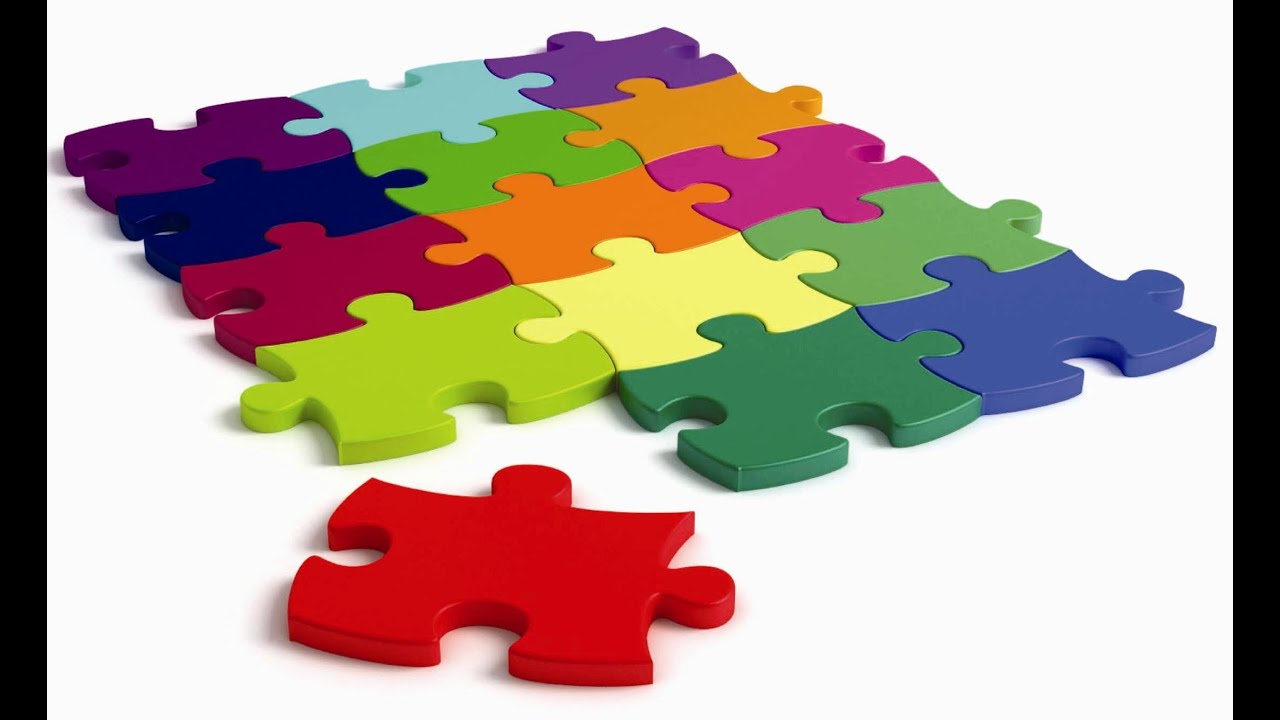 Our diversity is a gracious work of Christ (vs. 7-10)
Our diversity develops our maturity (vs. 11-16)
We mature through leaders who guide by God’s instruction (v. 11)
2 Corinthians 12:12
The signs of a true apostle were performed among you with utmost patience, with signs and wonders and mighty works.
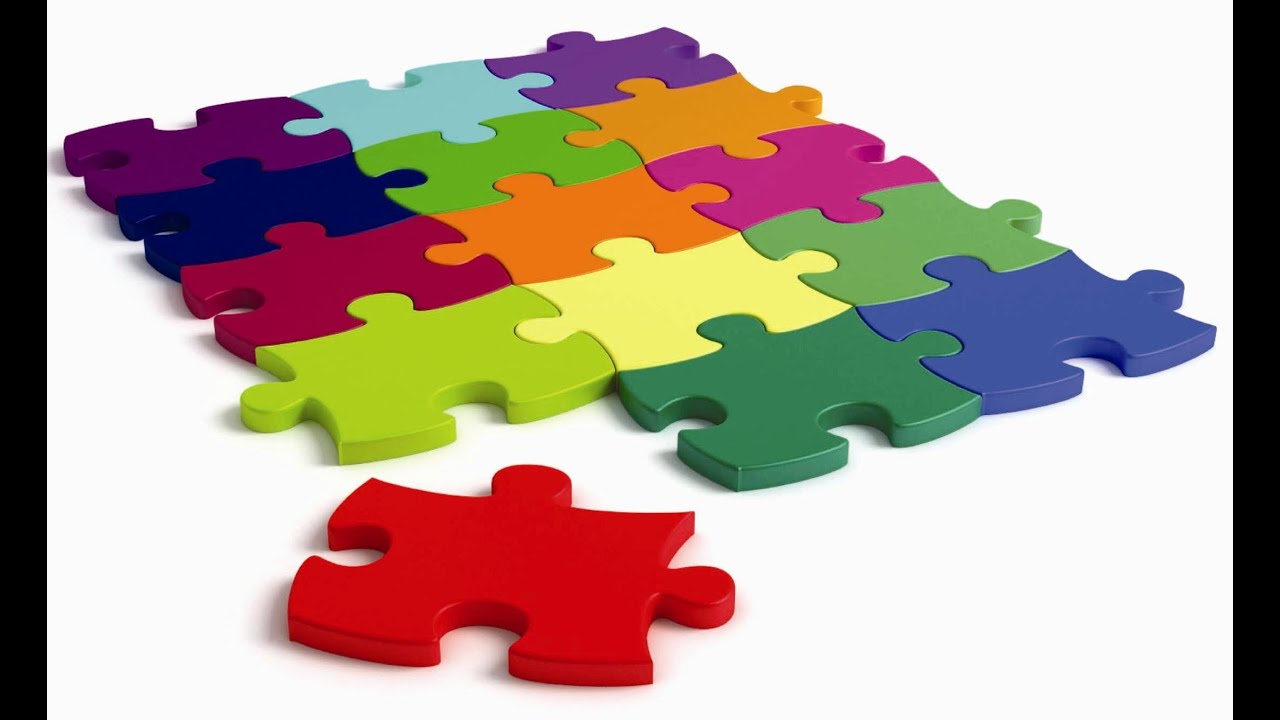 Our diversity is a gracious work of Christ (vs. 7-10)
Our diversity develops our maturity (vs. 11-16)
We mature through leaders who guide by God’s instruction (v. 11)
James 5:14
Is anyone among you sick? Let him call for the elders of the church, and let them pray over him, anointing him with oil in the name of the Lord.
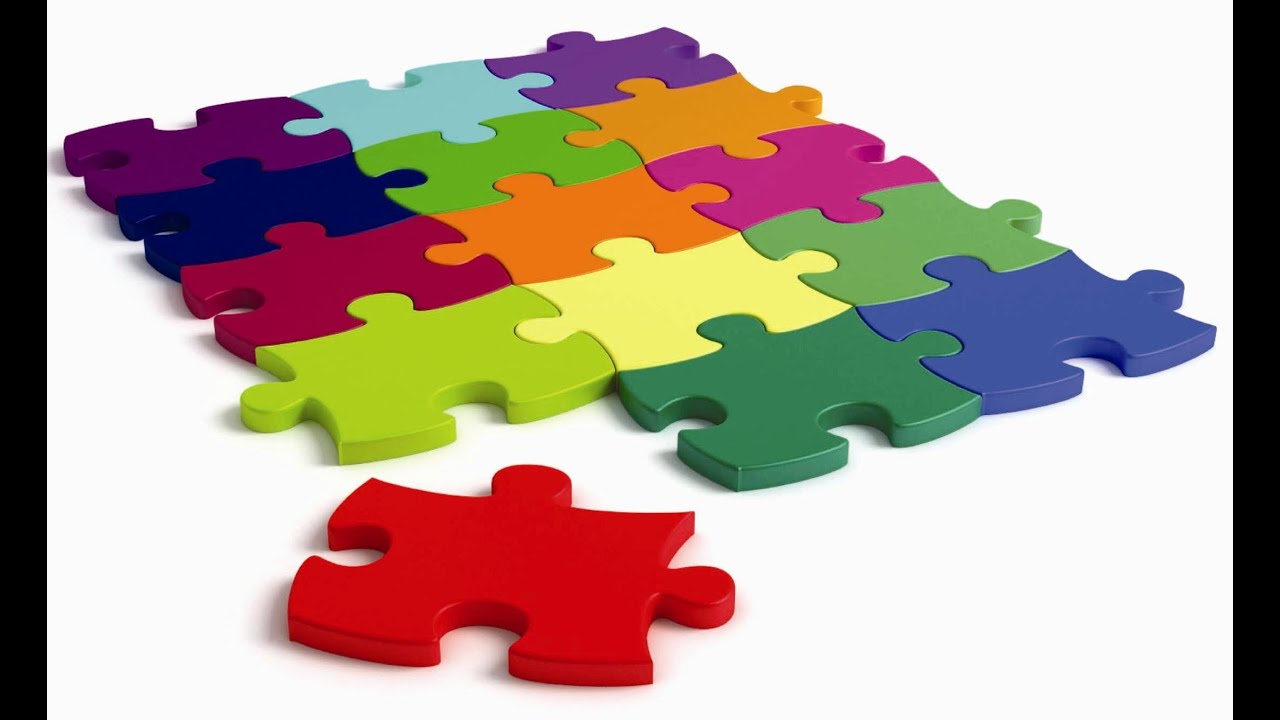 Our diversity is a gracious work of Christ (vs. 7-10)
Our diversity develops our maturity (vs. 11-16)
We mature through leaders who guide by God’s instruction (v. 11)
Titus 1:5
This is why I left you in Crete, so that you might put what remained into order, and appoint elders in every town as I directed you
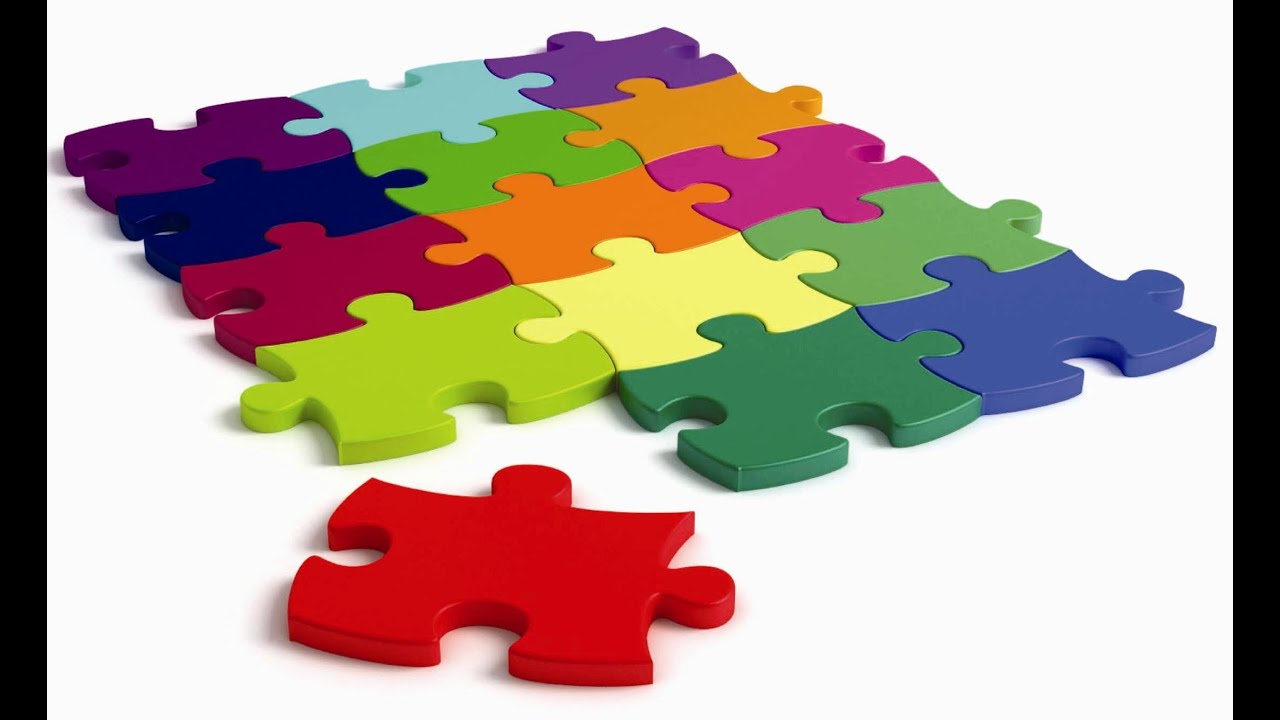 Our diversity is a gracious work of Christ (vs. 7-10)
Our diversity develops our maturity (vs. 11-16)
We mature through leaders who guide by God’s instruction (v. 11)
We mature by actively ministering to each other (vs. 12-13)
We mature by discerning error (v. 14)
We mature by speaking the truth in love (vs. 15-16)
Vital issues that can cause division
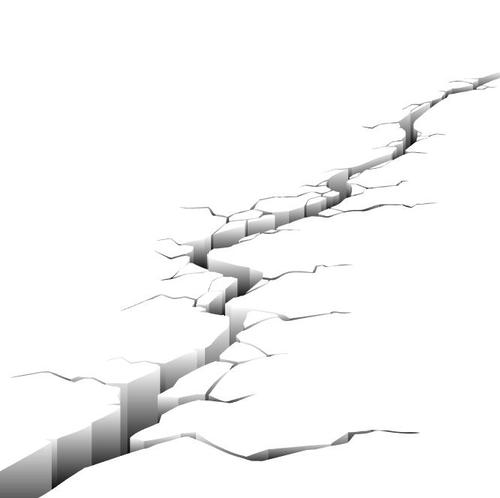 Sin = Selfishness = Division			Check: Self-evaluation & confession
Communication = Frustration = Division 		Check: Clarify & consider
Authority = Abuse & rebellion = Division		Check: Biblical balance